Метод УЗИ в полевой лингвистике
Макеева Надежда (ИЯз РАН)
Амелина Мария (ИЯз РАН)
4-ая международная конференция 
по полевой лингвистике
 
29.11.2024, Институт языкознания РАН
1. Введение
Ультразвуковой метод
Ультразвуковые исследования заняли важную нишу в сфере инструментально-фонетических исследований начиная с 2000-х годов и успели внести существенный вклад в развитие фонетической и фонологической теории. 

Ультразвуковые исследования сыграли важную роль в исследовании: 

артикуляции кликсов (Miller et al. 2009, Miller 2016);
артикуляторной базы признака продвинутости корня языка, или [ATR] (Advanced Tongue Root) (Gick et al. 2006; Allen et al. 2013; Hudu 2014; Kirkham & Nance 2017);
фарингализованных согласных (Al Solami 2017, Alfaifi et al. 2020)
и др.
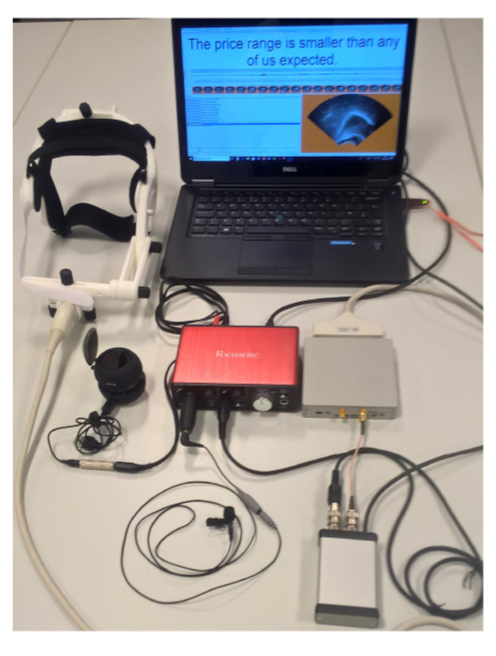 УЗИ-аппаратура 
Micro Ultrasound system
2D Ultrasound tongue imaging (UTI)
позволяет исследовать движения языка (кончика, средней части и корня) при произнесении звуков речи 

мобильный 
неинвазивный 
безопасный

+ программа Articulate Assistant Advanced (AAA), versions 2.19.01, 220.5.1, Edinburgh: Articulate Instruments
Что уже удалось собрать? 
2021-2024 гг., Ияз РАН
кумыкский (< тюркские): велярные и увулярные согласные
балкарский (< тюркские): велярные, увулярные и др. согласные
тувинский (< тюркские) – 2 диалекта: фарингализованные гласные 
долганский (< тюркские): велярные согласные
тундровый ненецкий (< самодийские < уральские): велярные согласные
эвенский (< тунгусо-маньчжурские)
корякский (< чукотско-камчатские)
алюторский (< чукотско-камчатские)
акан (< ква)
китайский (< сино-тибетские)
русский от двух носителей акан, русский от трёх носителей китайского, русский
Экспедиция О. А. Казакевич (2024): ительменский и корякский 
							(Камчатский край, с. Тигиль).
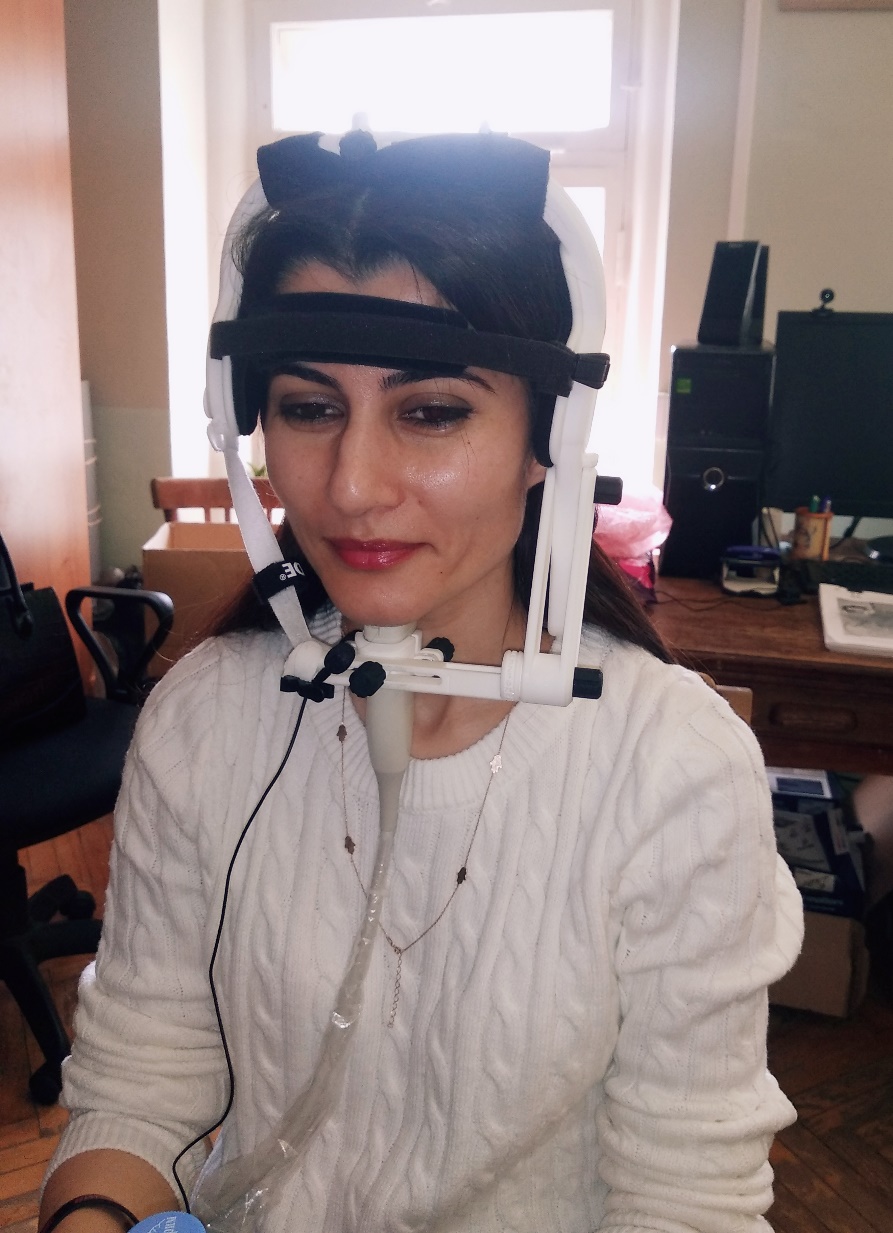 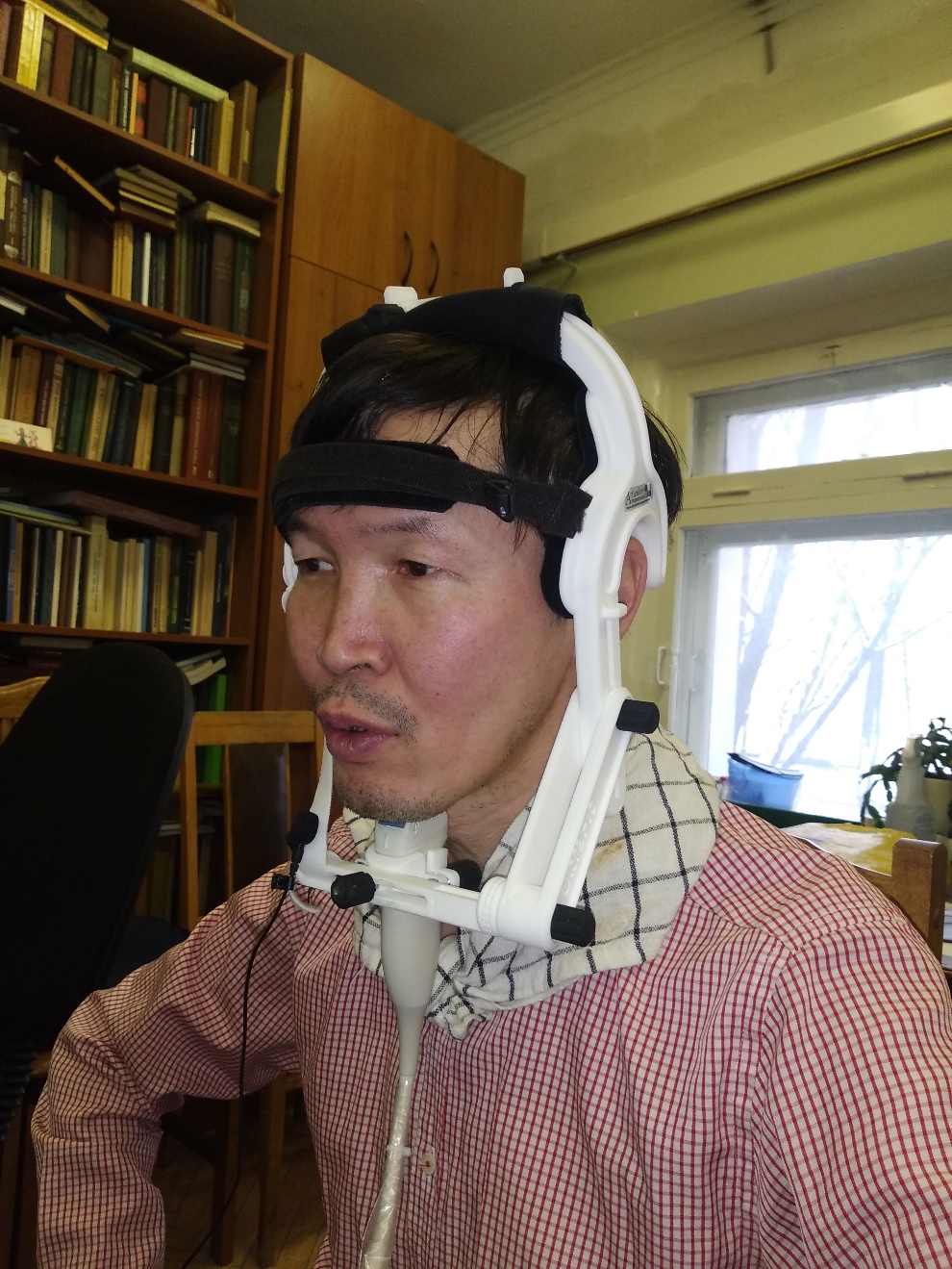 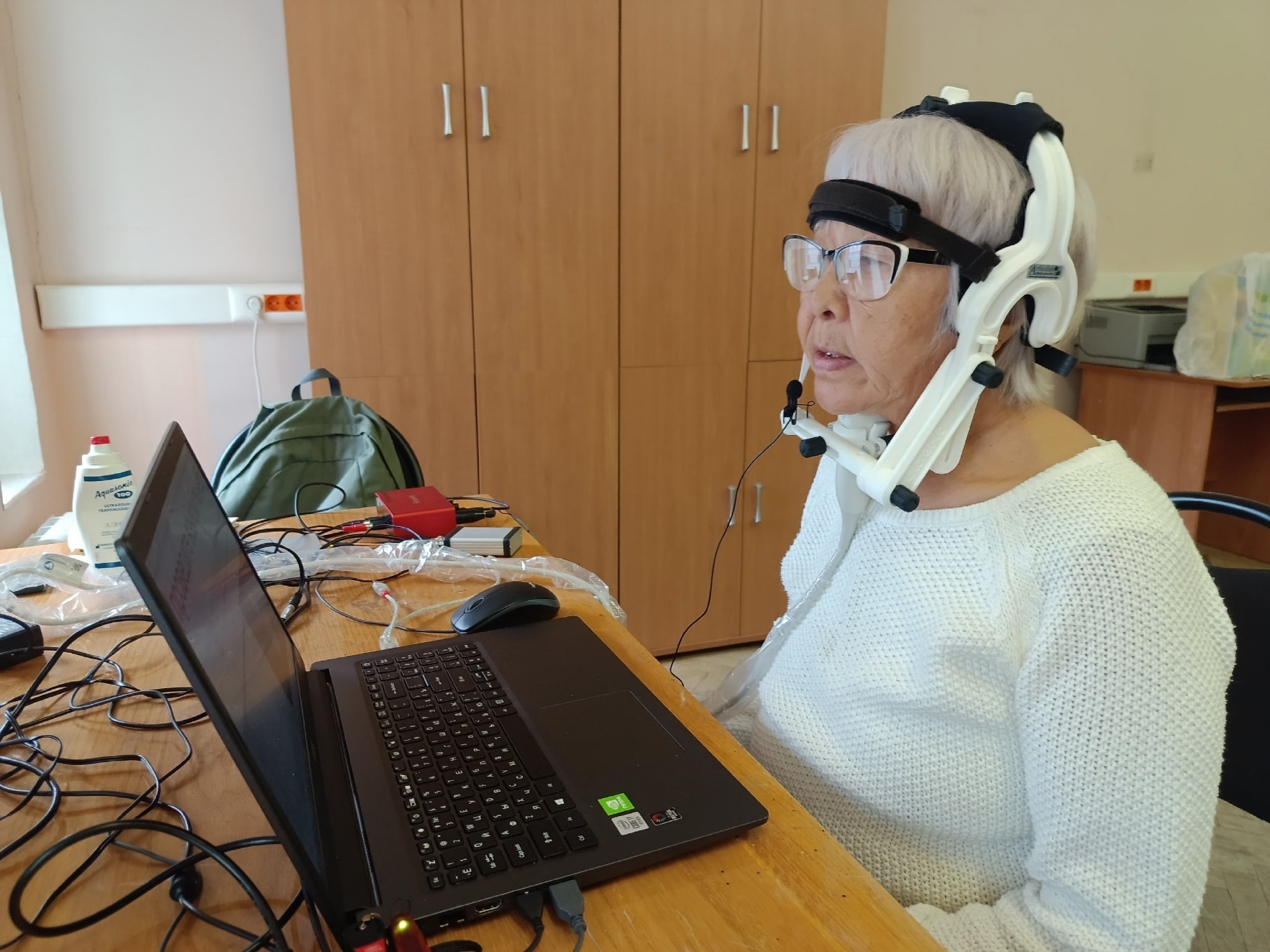 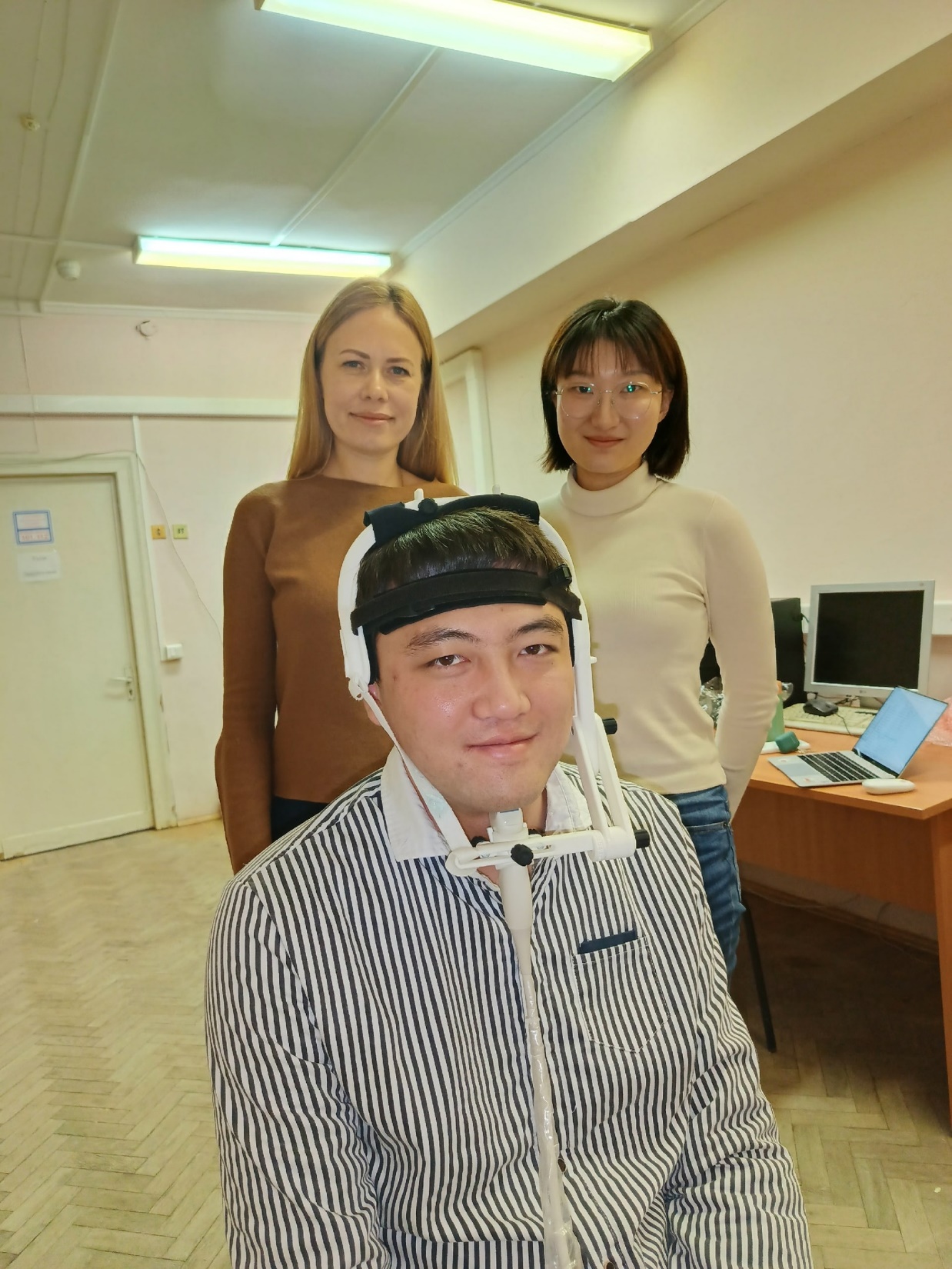 2. Ограничения УЗИ-метода
“Two female Ghanaian speakers had to be excluded from the ultrasound analysis for the following reasons. Speaker GF04 imaged very poorly on the ultrasound display, with the hyoid bone shadow obscuring most of the tongue back and root” (Kirkham & Nance 2017: 68).
Узкая нижняя челюсть (+ выступающий кадык, тень от подъязычной кости): тувинский (муж.).← корень языка						кончик языка →
Узкая нижняя челюсть: китайский (жен.).← корень языка						кончик языка →
«Находящая» тень от подъязычной кости: жен.← корень языка						кончик языка →
«Находящая» тень от подъязычной кости + жировые ткани: жен.← корень языка						кончик языка →
Язык плохо виден: ительменский (жен.). НО: всего 1 носитель!!← корень языка						кончик языка →
3. Case-study: гласные звуки
Основные сведения о языке акан
Акан (iso 639-3, aka) относится к группе тано языковой семьи ква.

Акан распространен в Гане и имеет 8 100 000 носителей (Eberhard et al. 2019).

Язык представлен целым рядом диалектов: агона, аномабо фанти, аквапем, ачем, ашанти, ахафо и др.
Наше исследование основано на материале самого крупного из диалектов акан – ашанти, имеющего 3 820 000 носителей.

Система гласных диалекта ашанти (Dolphyne 1988)







[+ATR] коррелятом гласного /a/, относящегося к набору [-ATR], выступает æ, фонематический статус которого остается под вопросом.
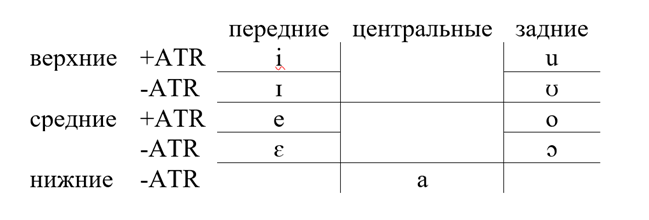 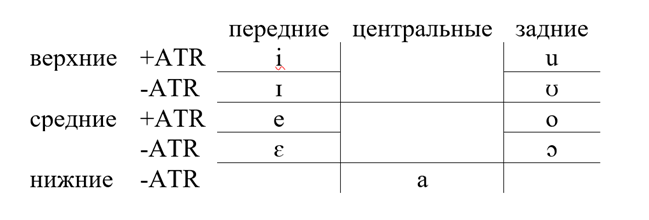 Артикуляторная база признака [ATR]
Ларингоскопические исследования (Edmondson, Esling 2006a, b; Edmondson et al. 2007) позволили установить артикуляторную базу признака [ATR] во всей сложности и взаимосвязи ее компонентов:
сжатие черпалонадгортанных складок;
движение корня языка в задне-нижнем направлении;
поднятие гортани.







				(а) [mídí] ‘я ем’ 		(б) [mɪ́dɪ́] ‘меня зовут’
Состояние гортани при произнесении (а) гласного [i] набора [+ATR] и (б) гласного [ɪ] набора [-ATR] в языке акан
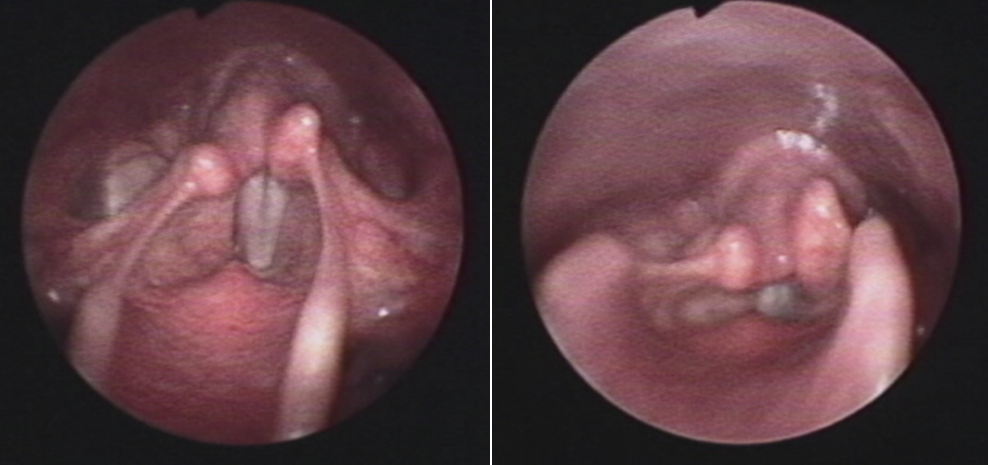 F1 – основной акустический коррелят признака [ATR], а также подъема:
Формантная картина гласных языка дегема 
(< эдоидные < бенуэ-конго) [Fulop et al. 1998: 86]
Формантная картина гласных языка кинанде 
(< банту < бенуэ-конго) [Starwalt 2008: 128]
Вторичные акустические корреляты признака [ATR]
разница амплитуд первых двух формант (A1-A2);
ширина полосы первой форманты (B1);
среднее спектральное (CoG) и др.

Вторичные акустические корреляты не показывают стабильных различий в парах гласных, противопоставленных по признаку [ATR], и дают результаты, различающиеся в зависимости от носителя, языка и типа гласного.
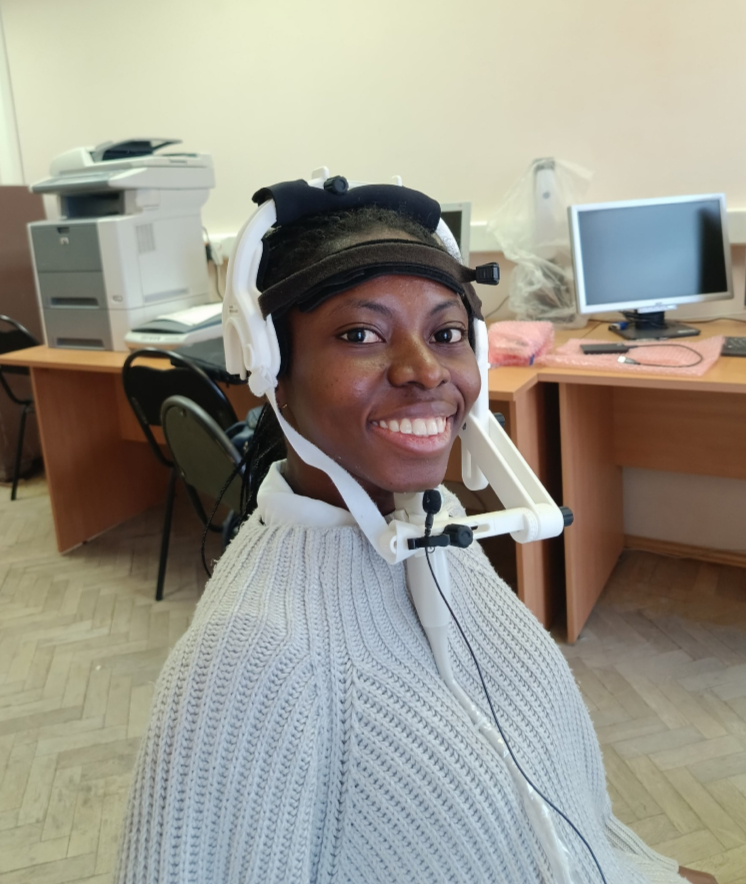 Nketiah Eugenia, 1994 г. р.
Ladzro Faustina Lucy, 1997 г. р.
Материал для анализа
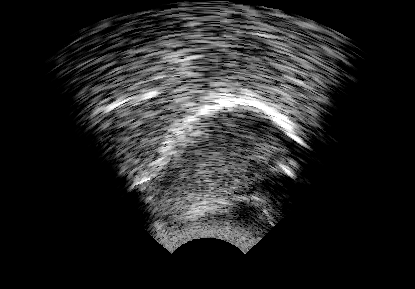 кончик языка
корень языка
/di/ ‘to eat’ 				/dɪ/ ‘to be called’
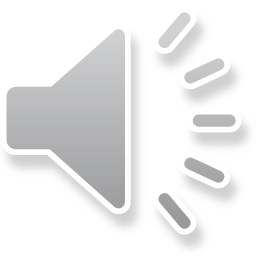 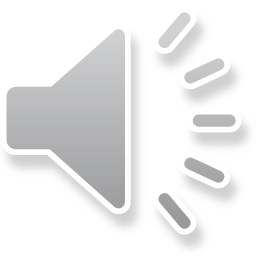 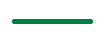 i [+ATR]		  				ɪ [-ATR]
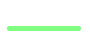 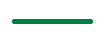 i [+ATR]		  				ɪ [-ATR]
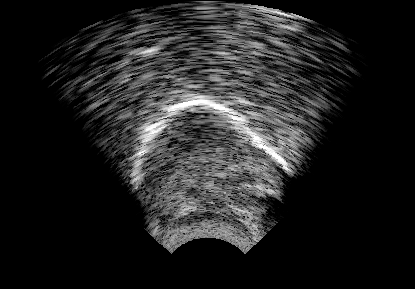 /bu/ ‘to break’ 				/bʊ/ ‘to be drunk’
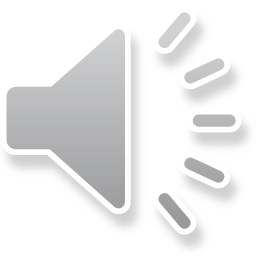 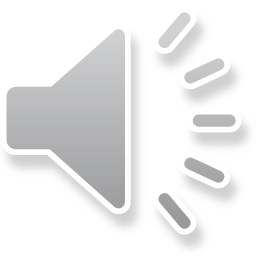 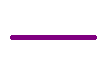 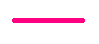 u [+ATR]		  				 ʊ [-ATR]
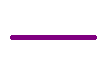 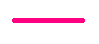 u [+ATR]		  				 ʊ [-ATR]
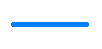 e [+ATR]		  				 ɛ [-ATR]
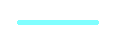 o [+ATR]		  				 ɔ [-ATR]
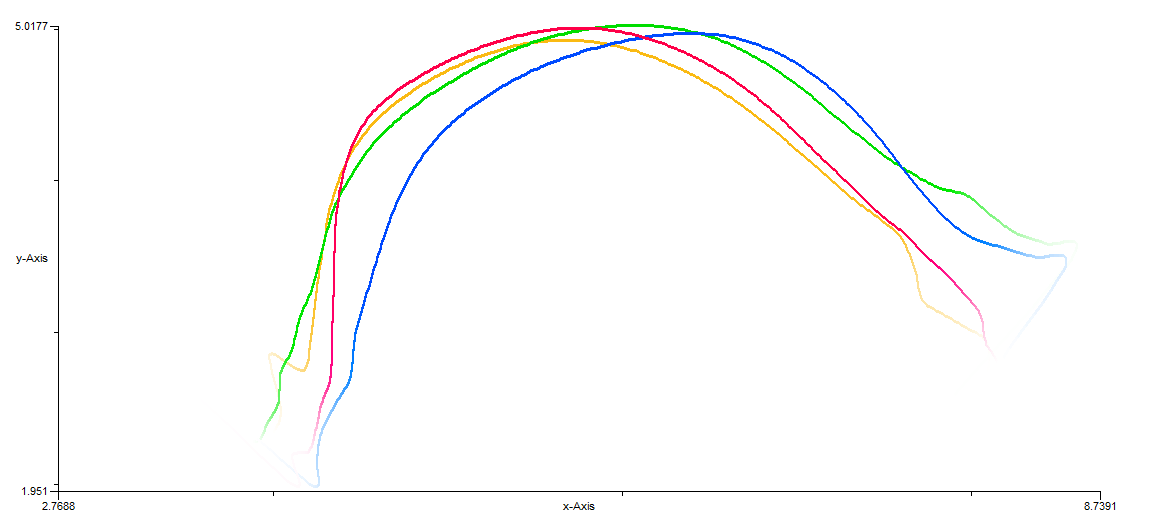 i [+ATR]e [+ATR]u [+ATR]o [+ATR]
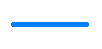 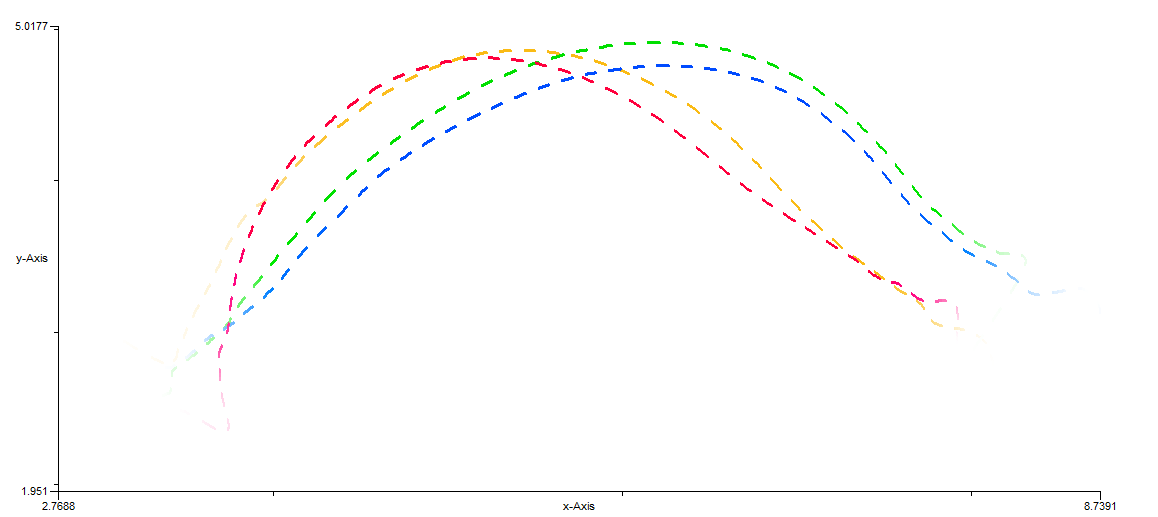 ɪ [-ATR]ɛ [-ATR]ʊ [-ATR]ɔ [-ATR]
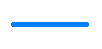 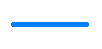 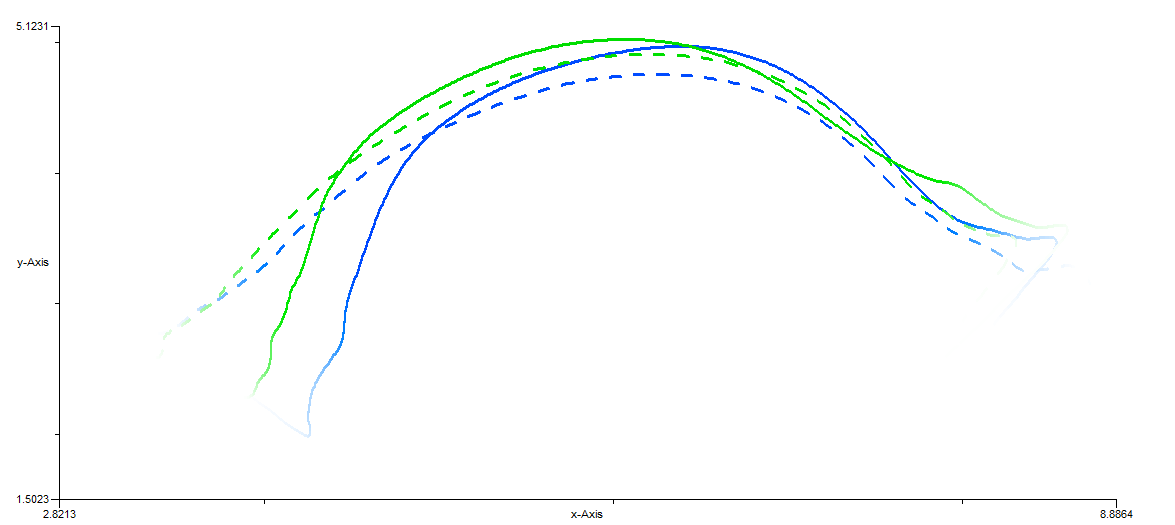 i [+ATR]e [+ATR]ɪ [-ATR]ɛ [-ATR]
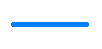 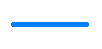 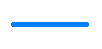 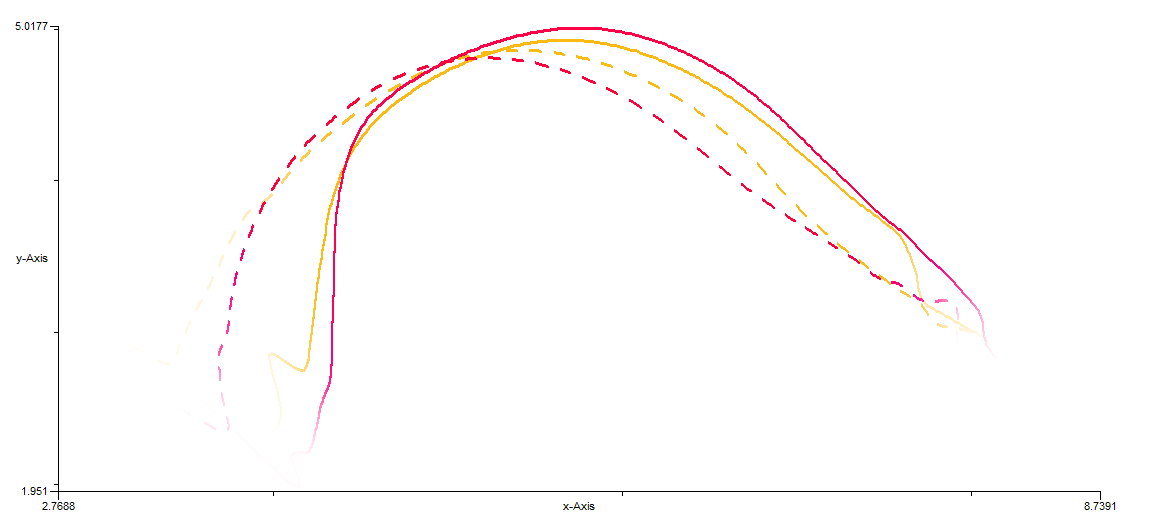 u [+ATR]o [+ATR]
ʊ [-ATR]ɔ [-ATR]
Положение корня языка (Tongue Root Position)
Гипотеза:

поскольку корень языка гласного [-ATR] сдвинут назад по сравнению с гласным [+ATR], мы ожидаем, что

Tongue Root Position [+ATR] < 
Tongue Root Position [-ATR]
Положение корня языка (Tongue Root Position)
i vs. ɪ			e vs. ɛ			u vs. ʊ			o vs. ɔ
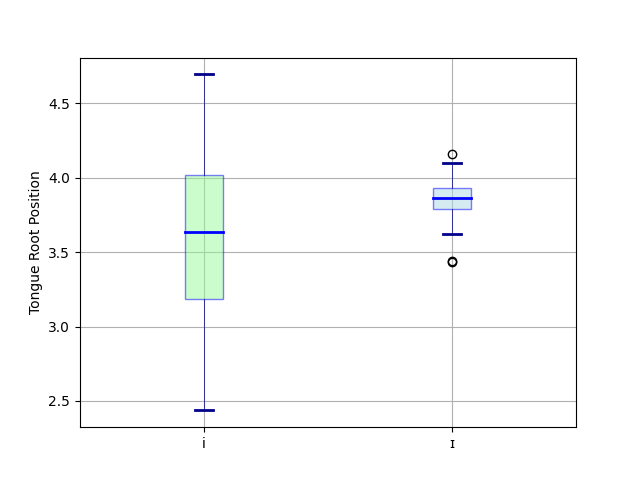 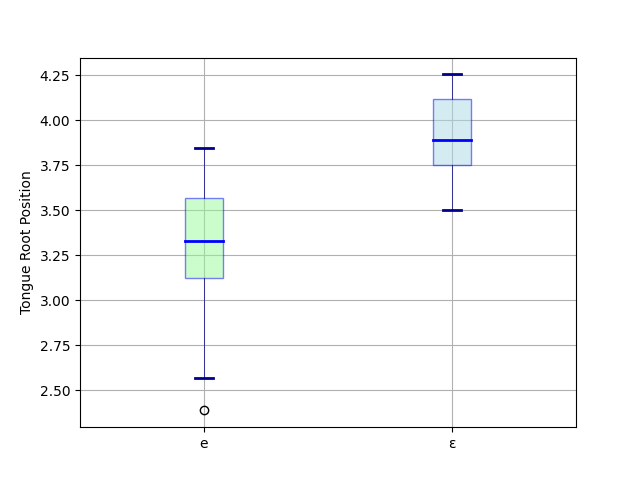 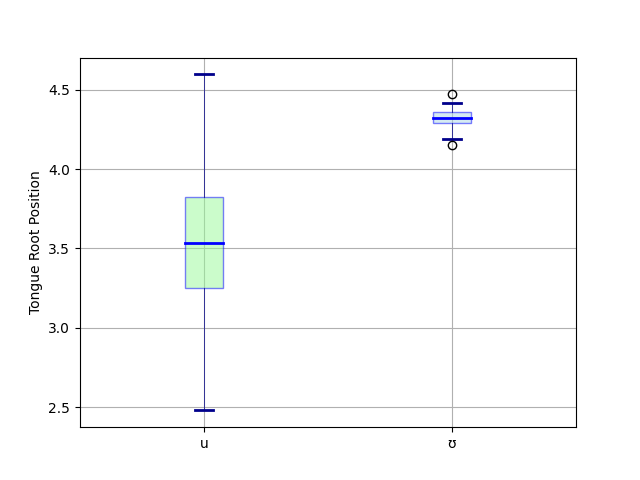 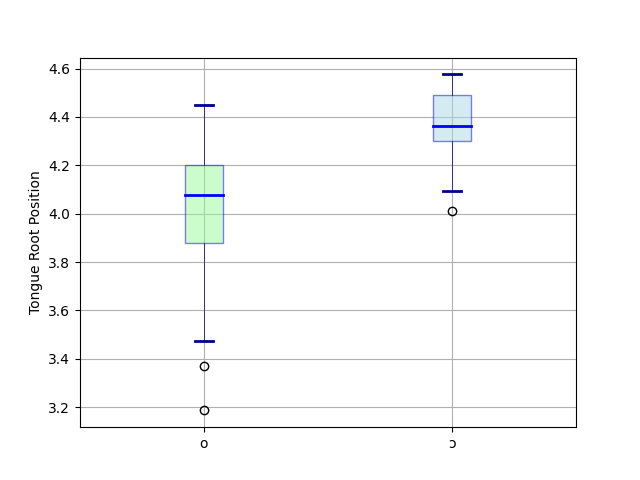 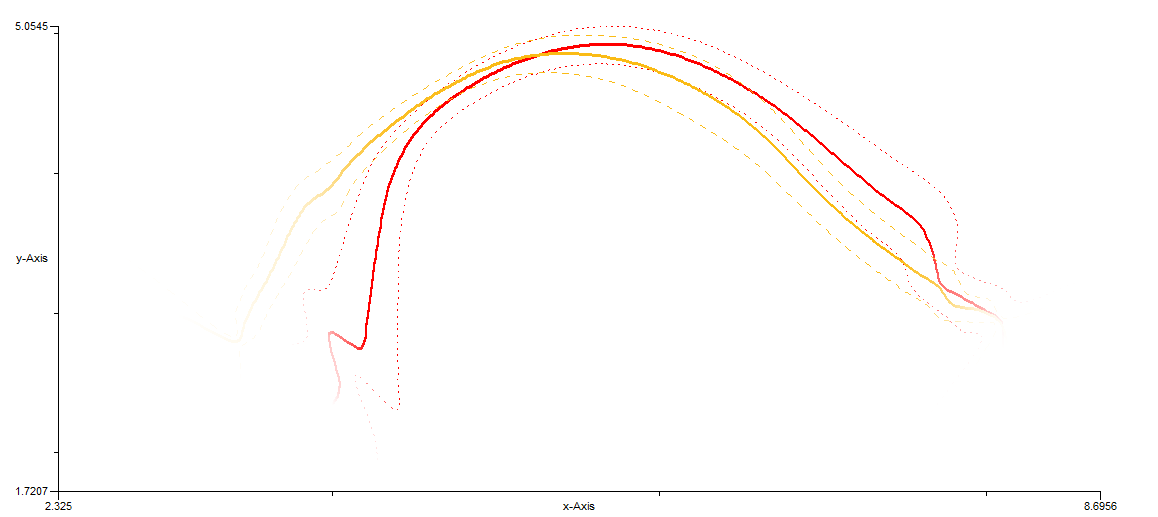 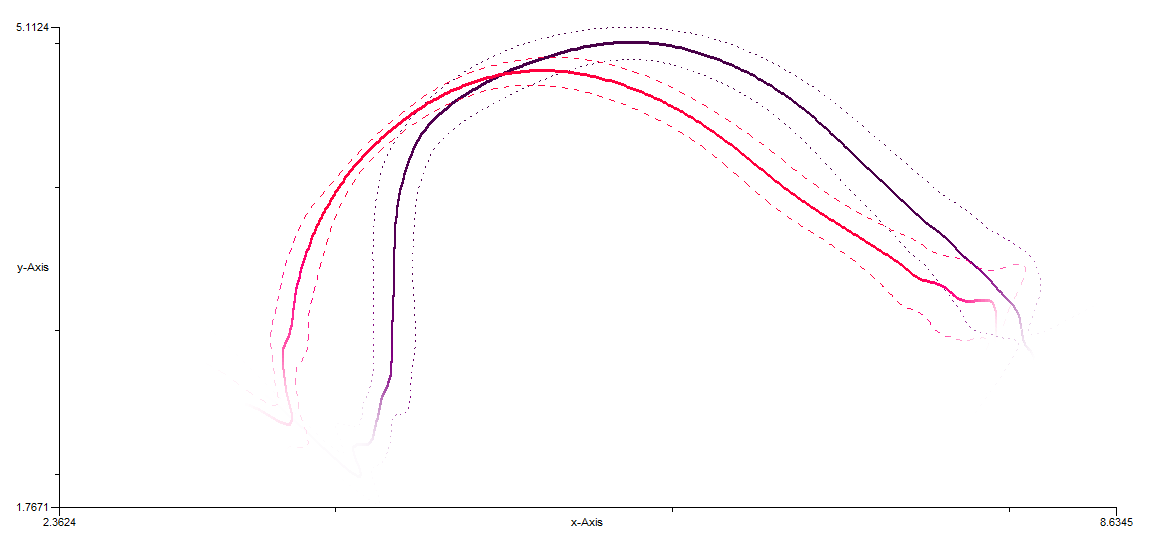 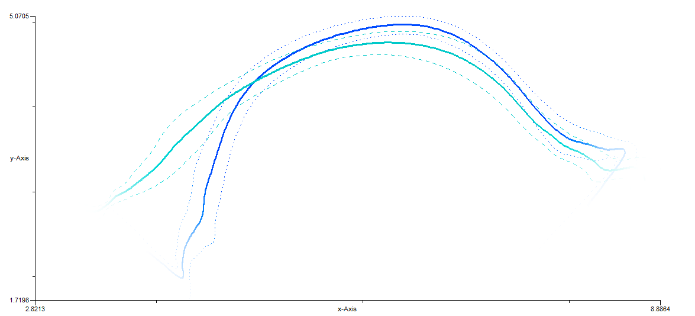 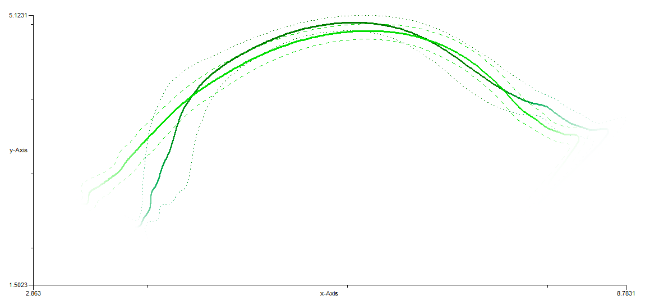 Результат
При произнесении гласного [+ATR] в сравнении с гласным [‑ATR] той же пары корень языка оказывается расположенным ближе к началу полярной системы координат.
Curve Degree (Cтепень изогнутости языка)
Гипотеза:
поскольку по крайней мере в ряде случаев высота спинки языка гласного [+ATR] больше высоты спинки языка гласного [-ATR], то CD[+ATR] > CD[-ATR].

Значит, мы ожидаем, что Curve Degree [+ATR] > Curve Degree [-ATR].
Curve Degree (Cтепень изогнутости языка)
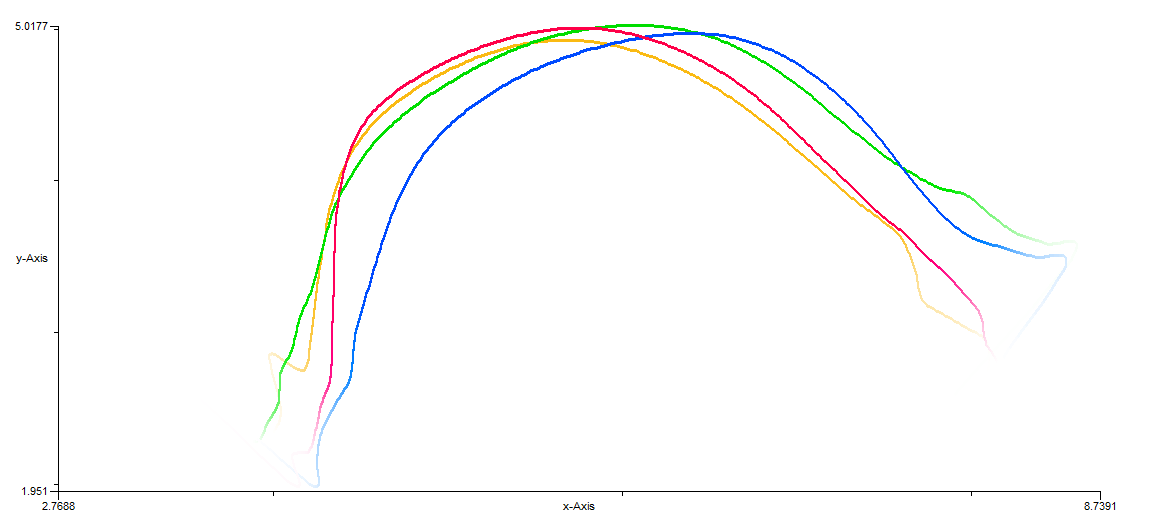 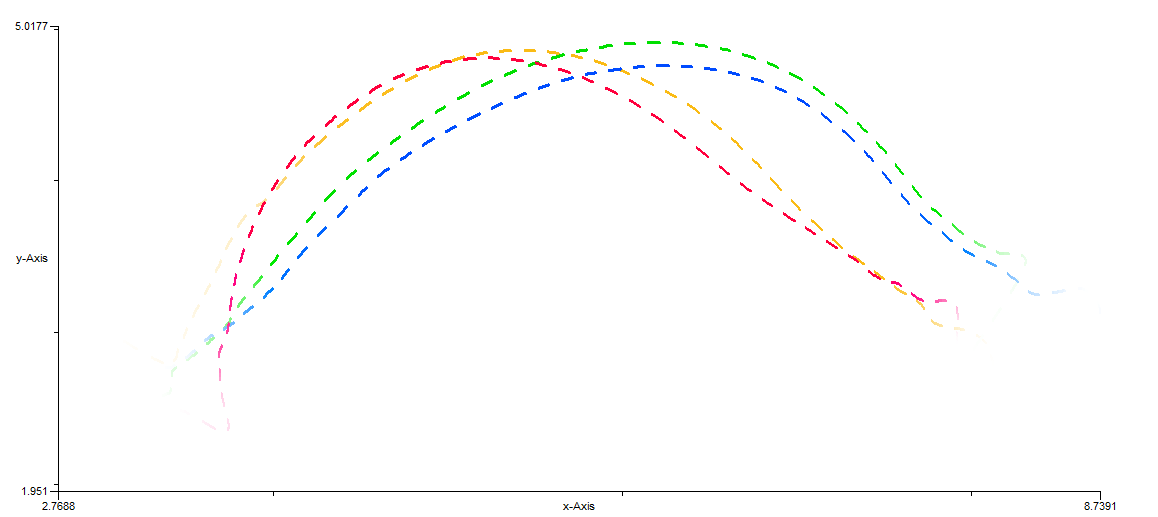 Уровень значимости полученного значения критерия Стьюдента / Манна-Уитни: p<0.001***, p<0.01**, p<0.05*, p>0.05 – пустая ячейка. 
vowel 1 < vowel 2, vowel 1 > vowel 2
Результат
Разница в положении корня языка отражается и на особенностях формы языка при произнесении гласных разных наборов: для гласных [+ATR] оказываются характерными более высокий индекс выгнутости спинки языка и большая степень изогнутости языка по сравнению с их коррелятами набора [-ATR].
4. Case-study: согласные звуки и коартикуляция
Система консонантизма тундрового ненецкого языка[Nikolaeva 2014: 19]
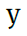 Система вокализма тундрового ненецкого языка[Nikolaeva 2014: 17]
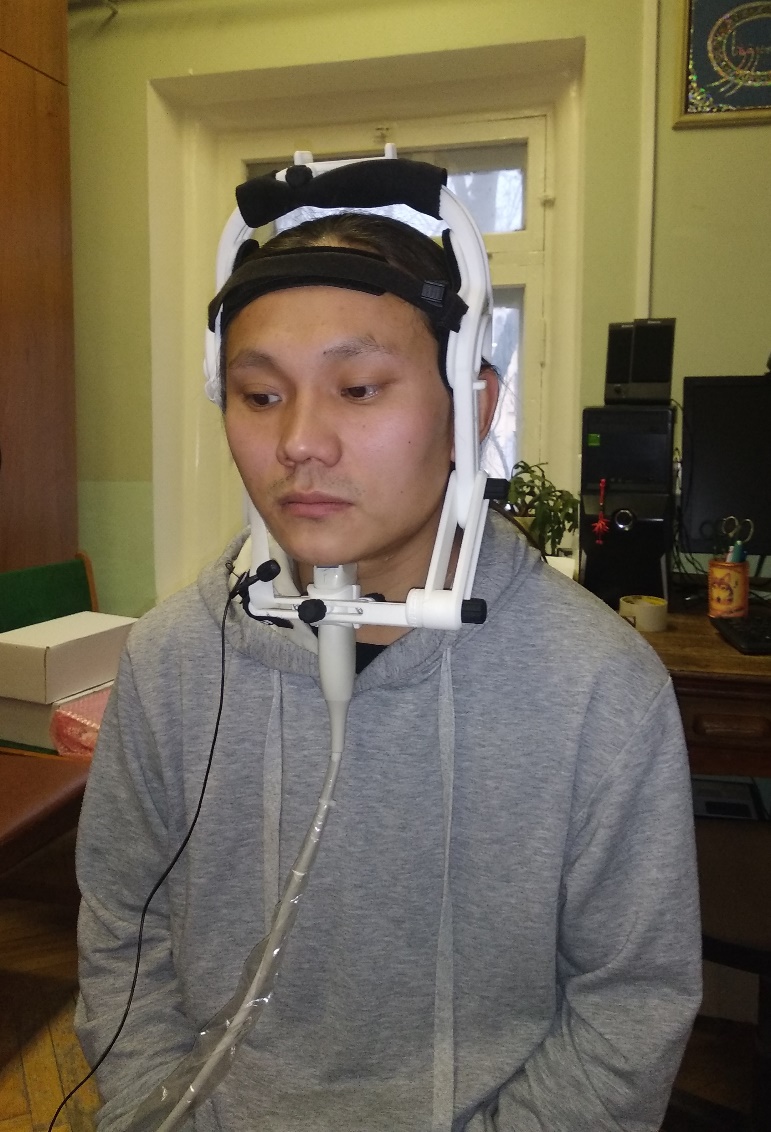 Артём (Хадри) Окотэтто
1993 г. р.
#x (+ гласные среднего ряда) 		#ŋ (+ гласные среднего ряда)#x (+ ə)		 #x (+ a)		 #ŋ (+ ə)		 #ŋ (+ a)кончик языка	←					→	корень языка
#x (+ гласные переднего ряда) 		#ŋ (+ гласные переднего ряда)#x (+ æ) 		#x (+ e) 	 	#x (+ /i/ [ɨ]) 		#x (+ ī) [xʲi:]#ŋ (+ æ) 		#ŋ (+ e) 	 	#ŋ (+ /i/ [ɨ]) 		#ŋ (+ ī) [ŋɨ:]кончик языка	←					→	корень языка
#x (+ гласные заднего ряда) 			#ŋ (+ гласные заднего ряда) #x (+ o) 		 #x (+ u) 		 #x (+ ū)#ŋ (+ o) 		 #ŋ (+ u) 		 #ŋ (+ ū)кончик языка	←					→	корень языка
#x (+ гласные) 				#ŋ (+ гласные)кончик языка	←					→	корень языка
Curve Degree (Cтепень изогнутости языка)Curve Position (Место изгиба языка)
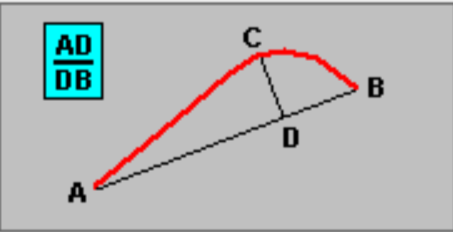 Степень изогнутости языка : #ŋ_ (+ V)
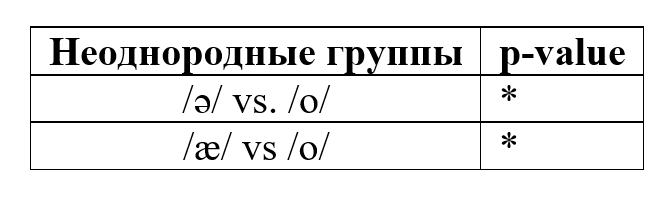 Significance codes for p-values: p<0.001***, 
p<0.01**, p<0.05*
Степень изогнутости языка: #x_ (+ V)
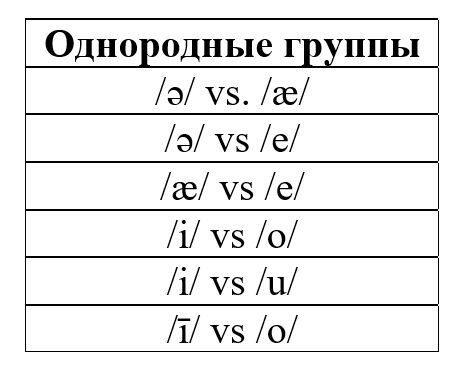 Место изгиба языка : #ŋ_ (+ V)
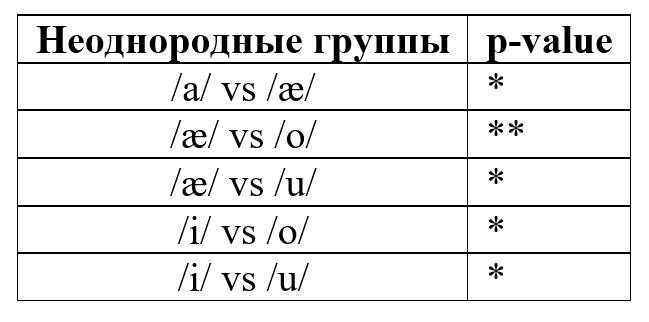 Significance codes for p-values: p<0.001***, 
p<0.01**, p<0.05*
Место изгиба языка: #x_ (+ V)
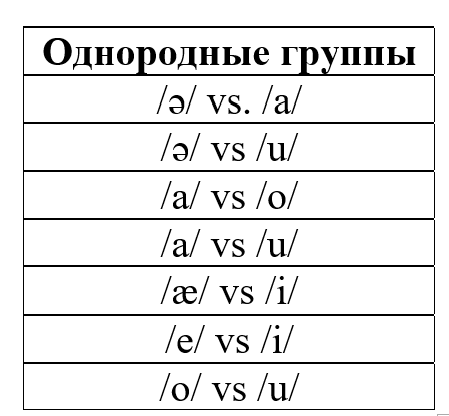 Литература
Alfaifi A., Ćavar M., Lulich S. Tongue root position in Hijazi arabic voiceless emphatc and non-emphatic coronal consonants. The Journal of the Acoustical Society of America 148, 2020. pp. 2582-2582. 
Allen B., Pulleyblank D., Ajíbóyè O. Articulatory mapping of Yoruba vowels: An ul­trasound study. Phonology, 2013, 30. pp. 183–210.
Al Solami M. Ultrasound study of emphatics, uvulars, pharyngeals and laryngeals in three Arabic dialects. Canadian Acoustics - Acoustique Canadienne 45, 2017. pp. 25-35.
Edmondson J.A., Esling J.H. The valves of the throat and their functioning in tone, vocal register and stress: Laryngoscopic case studies. Phonology, 2006, 23. pp. 157–191.
Edmondson J. A., Esling J. H. The laryngeal basis for the feature [‑ATR]. Paper for delivery at the Annual Conf. on African Linguistics (Euguene, Univ. of Oregon, 2006).
Edmondson J. A., Padayodi C. M., Hassan Z. M., Esling J. H. The laryngeal articulator: Source and resonator. In J. Trouvain & W.J. Barry (Eds.), Proc. of the 16th International Congress of Phonetic Sciences. Saarbrücken: Universität des Saarlandes, 2007, 2065–2068.
Fulop S. A., Kari E., Ladefoged P. An acoustic study of the tongue root contrasts in Degema vowels. Phonetica, 1998, 55: 80–98.
Gick B., Pulleyblank D., Campbell F., Mutaka N. Low vowels and transparency in Kinande vowel harmony. Phonology, 2006, 23: 1–20.
Hudu F. [ATR] feature involves a distinct tongue root articulation: Evidence from ultrasound imaging. Lingua, 2014, 143: 36–51.
Kirkham S., Nance C. An acoustic-articulatory study of bilingual vowel produc­tion: Advanced tongue root vowels in Twi and tense/lax vowels in Ghanaian English. Journal of Pho­netics, 2017, 62: 65–81.
Miller A. Posterior lingual gestures and tongue shape in Mangetti Dune !Xung clicks. Journal of Phonetics 55(1), 2016. pp.119-148.
Miller A., Brugman J., Sands B., Namaseb L., Exter M., Collins C. 2009. Differences in airstream and posterior place of articulation among N|uu clicks. Journal of the International Phonetic Association 39. 130-161.
Starwalt C. G. A. The acoustic correlates of ATR harmony in seven- and nine-vowel African languages: A phonetic inquiry into phonological structure. Ph.D. diss., Univ. of Texas at Arlington, 2008.